МКОУ СОШ пос. Николаевка
Партизанского муниципального района
Педагогический совет 
16.01.2023г.  




  НАСТАВНИЧЕСТВО 
по модели
                УЧЕНИК-УЧЕНИК-УЧИТЕЛЬ
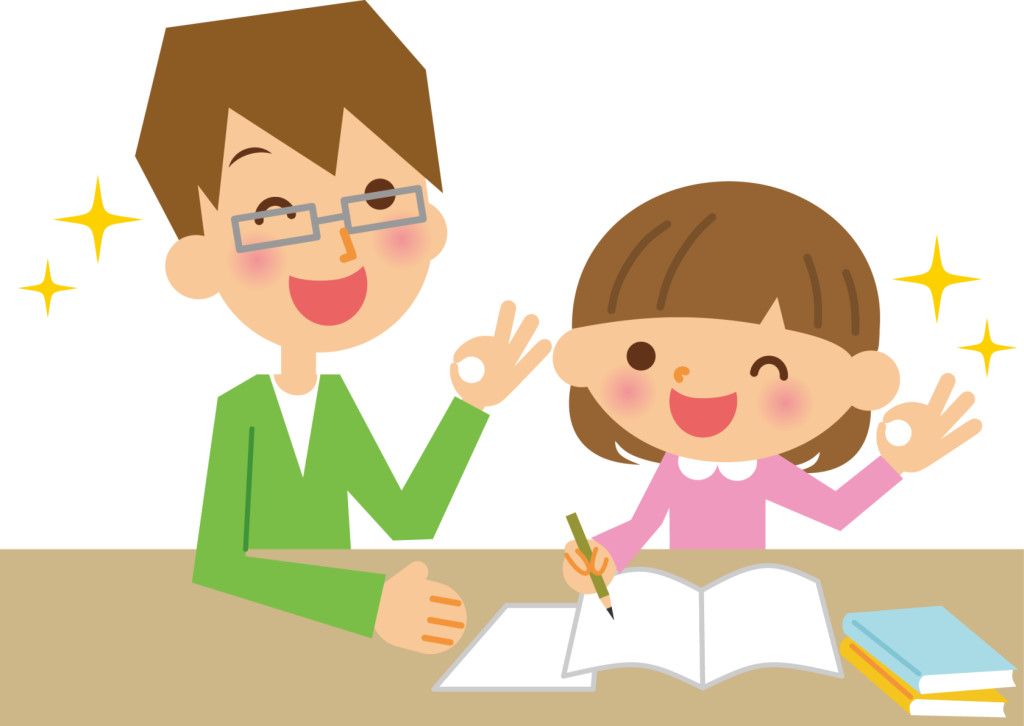 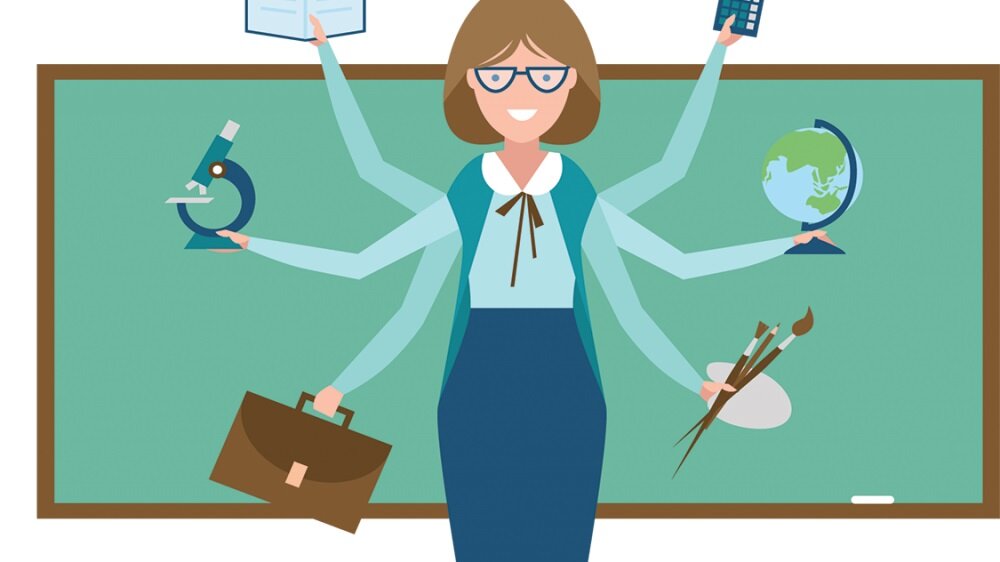 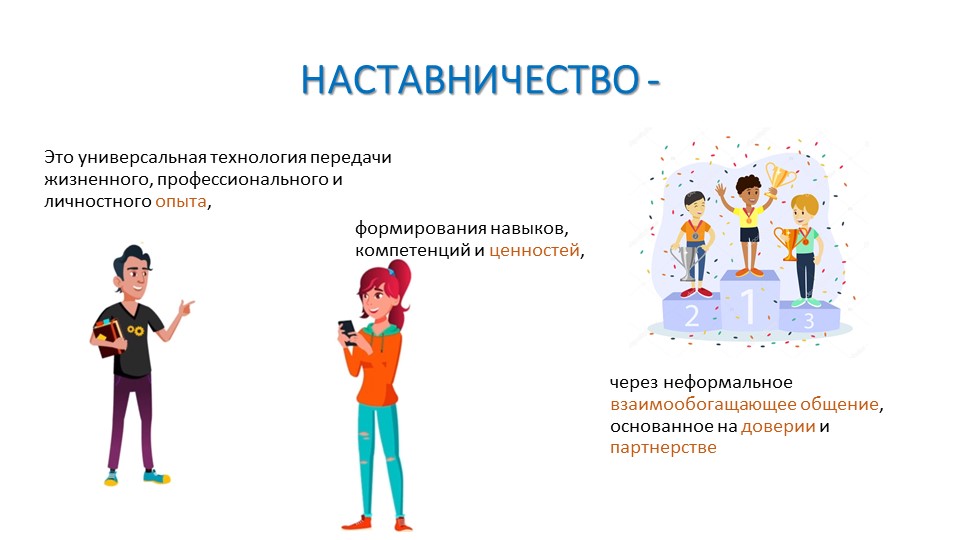 .
2
НАША КОНЦЕПЦИЯ
МОДЕЛЬ НАСТАВНИЧЕСТВА
РАВНОСТОРОННИЙ ТРЁХУГОЛЬНИК

С «РЕВЕРСИВНЫМ ДВИЖЕНИЕМ»
ПРИНЦИПЫ НАСТАВНИЧЕСТВА
Участники взаимодействия
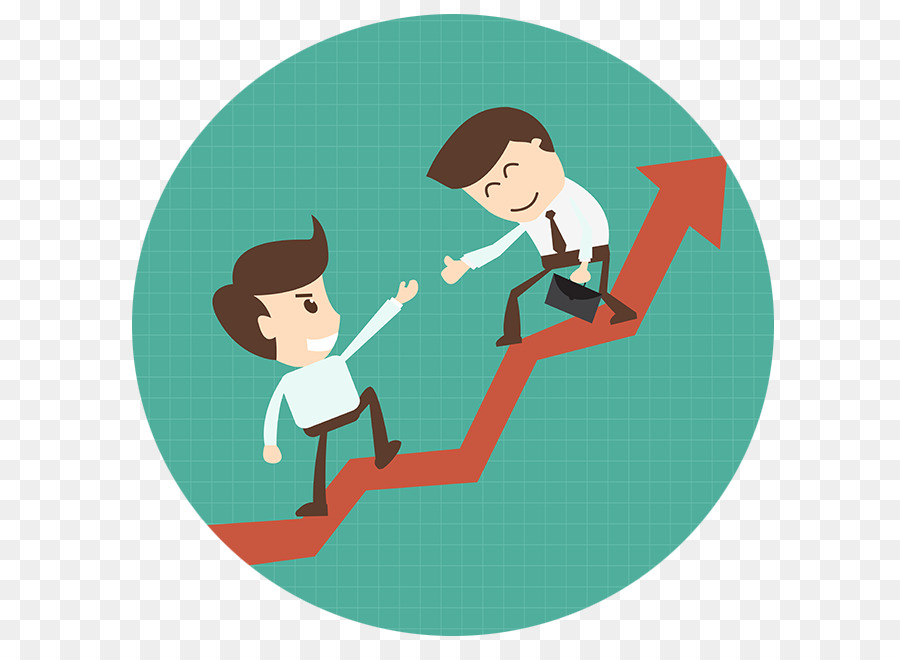 .
4
Все стороны и углы равны. 3 вершины, во главе углов –участники со своими личными интересами, целями и ожиданиями от наставничества. Все участники объединены совместной деятельностью. 


Главного нет, или главные – все! 
Триединство целей.
Главные принципы
ТРИЕДИНСТВО ЦЕЛЕЙ
Портрет участников
Наставник. Активный обучающийся старшей ступени, обладающий лидерскими и организаторскими качествами, нетривиальностью мышления, демонстрирующий высокие образовательные результаты, победитель школьных и региональных олимпиад и соревнований, лидер класса (группы) или параллели, принимающий активное участие в жизни образовательной организации (конкурсы, театральные постановки, общественная деятельность, внеурочная деятельность). Возможный участник всероссийских детско-юношеских организаций или объединений. 

Наставляемый. 

Вариант 1. Пассивный. Социально или ценностно дезориентированный обучающийся более низкой по отношению к наставнику ступени, демонстрирующий неудовлетворительные образовательные результаты или проблемы с поведением, не принимающий участия в жизни школы, отстраненный от коллектива. 

 Вариант 2. Активный. Обучающийся с особыми образовательными потребностями – например, увлеченный определенным предметом, нуждающийся в профессиональной поддержке или ресурсах для обмена мнениями и реализации собственных проектов.
Высокая коммуникативная культура
01
Личностные качества
 учителя
PROPHI
02
Потребность в повышении своей квалификации
Желание выхода на более высокий уровень профессиональной компетенции
06
03
PROPHI
Потребность в развитии инновационного содержания собственной деятельности
PROPHI
Готовность быть во взаимодействии с обучающимися в т.ч. во внеурочное время
.
Потребность в развитии, обучении и воспитании обучающихся средствами преподаваемого предмета
05
04
8
Глубокое знание предмета
01
Личностные качества
 ученика-наставника
PROPHI
02
Наличие положительного опыта в конкурсном движении
Дисциплинированность, умение слушать, ответственность
06
03
PROPHI
Наличие положительного опыта в проектной деятельности
PROPHI
Наличие личных социальных мотивов
.
05
04
Высокий уровень коммуникативной культуры
9
Заинтересованность предметом
01
Личностные качества
 ученика-наставляемого
PROPHI
02
Добровольная готовность перенимать опыт, желание развиваться
Наличие личных мотивов: потребность в признании
06
03
PROPHI
Желание и готовность устранять пробелы в знаниях
PROPHI
Высокий уровень коммуникативной культуры
.
05
04
Готовность получать новые знания
10
ЭТАПЫ ВЗАИМОДЕЙСТВИЯ
2.3 ПРАКТИЧЕСКОЕ ПРИМЕНЕНИЕ ЗНАНИЙ, АНАЛИЗ ТЕКУЩЕЙ ДЕЯТЕЛЬНОСТИ
2.1ПОСТАНОВКА  ВИДИМОЙ ЦЕЛИ,
3. ПОДВЕДЕНИЕ ИТОГОВ, АНАЛИЗ РАБОТЫ
1.ПОДГОТОВКА     УСЛОВИЙ
2.2 СОСТАВЛЕНИЕ ПЛАНА РАБОТЫ
2.ОРГАНИЗАЦИЯ РАБОТЫ
11
НАПРАВЛЕНИЯ НАШЕЙ РАБОТЫ
Подготовка к участию во ВОШ, разбор сложных заданий.
  Устранение текущих пробелов в знаниях по предмету.
Проектная деятельность.
 Участие в интеллектуальных мероприятиях: ВОШ и конкурсе исследовательских работ.
1
2
3
4
РОЛЬ УЧИТЕЛЯ ВО ВЗАИМОДЕЙСТВИИ НАСТАВНИЧЕСКОЙ ПАРЫ
Учитель - участник равноправной организации деятельности
Учитель прислушивается к мнению учеников, направляет, а не навязывает свою точку зрения
.
Сопровождает развитие детей
Строит индивидуальный образовательный маршрут, помогает по нему пройти, скорректировать при необходимости
.
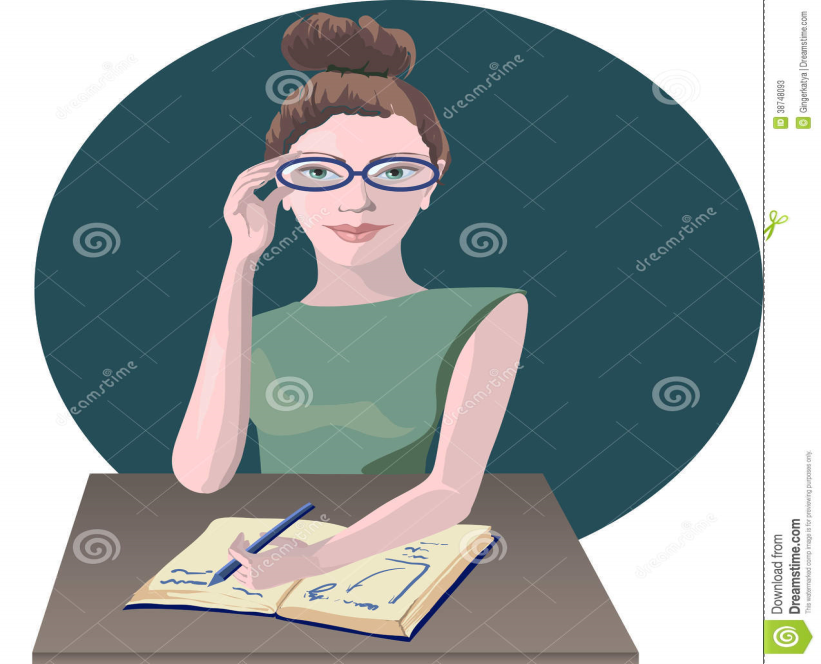 Учитель немного отходит в сторону и даёт инициативу ученикам самостоятельно наладить взаимодействие, межличностное общение
Организует взаимодействие, координирует работу пары, своевременно даёт советы, рекомендации, разъяснения, вносит разумные поправки
.
Учитель консультирует
.
Оказывает позитивное влияние на рост компетентностей наставников, демонстрирует мастер-классы.
13
КАК ОЦЕНИТЬ РЕЗУЛЬТАТЫ НАСТАВНИЧЕСТВА?
Вероятно, оценка должна включать:
уровень знаний учащихся по предмету;
изменение поведения в положительном направлении;
эмоциональная удовлетворённость участников.
результаты деятельности;
14
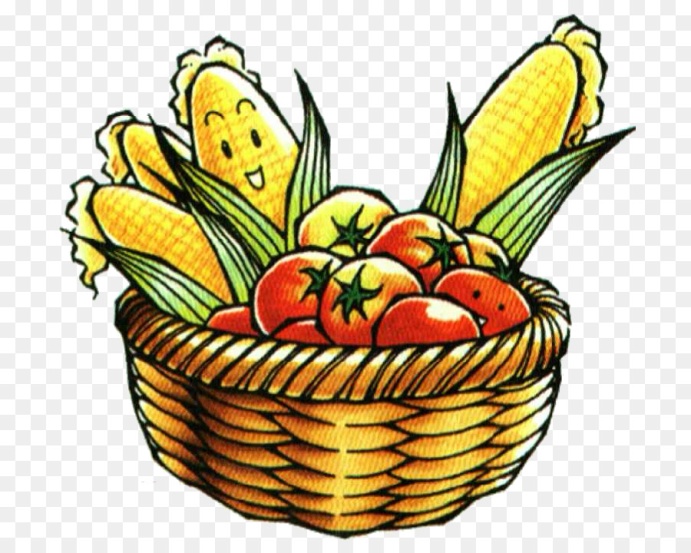 ОЖИДАЕМЫЕ РЕЗУЛЬТАТЫ
Учеба: активность на уроке, в приоритете сообщения, дискуссии,                самостоятельная деятельность. 
      Отсутствие конфликтов. Позитивное настроение от сотрудничества.
      Участие наставляемого в проектной деятельности. Участие с проектом в конкурсе исследовательских работ.
        Профориентация.
4/11/2023
15
ВЫВОД
Наставничество по модели «Ученик-ученик-учитель» нужно применять на практике, это позволяет всем участникам добиться поставленных целей и, при правильной организации, может иметь хорошие результаты
повышение компетенций всех участников взаимодействия
85%
усиление учебной мотивации
75%
успешная адаптация к учебному коллективу и ребят и учителя-новичка в школе
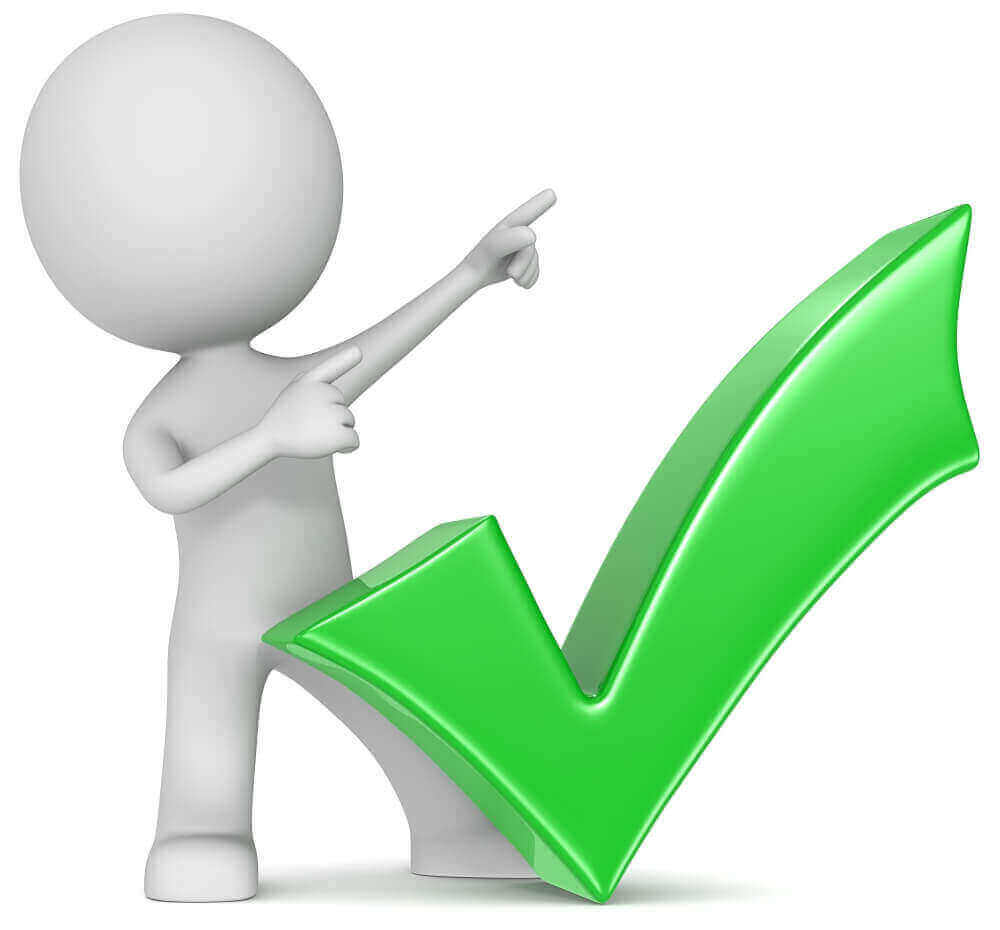 70%
укрепление межличностных отношений
65%
16
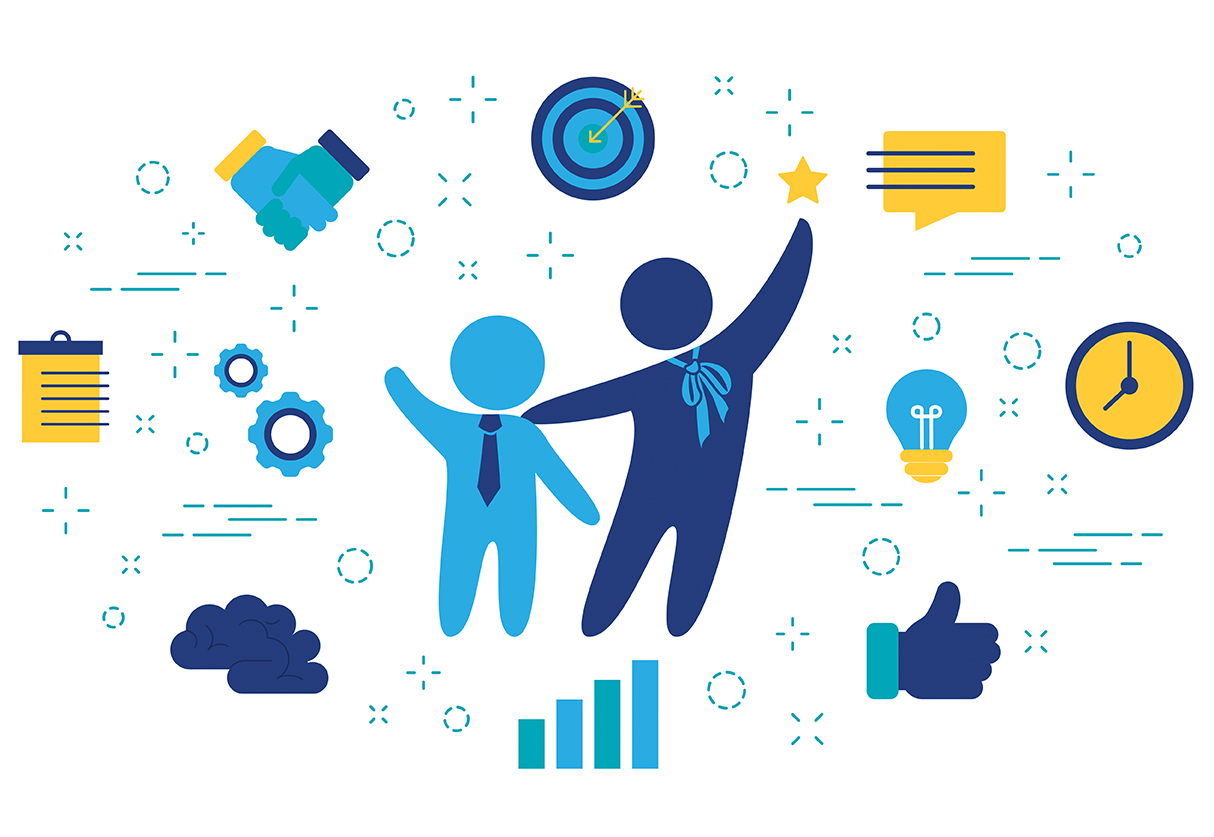 БЛАГОДАРЮ 
ЗА ВНИМАНИЕ!